ИГРА: «МОЛОДОЕ ДАРОВАНИЕ»
КОМАНДА
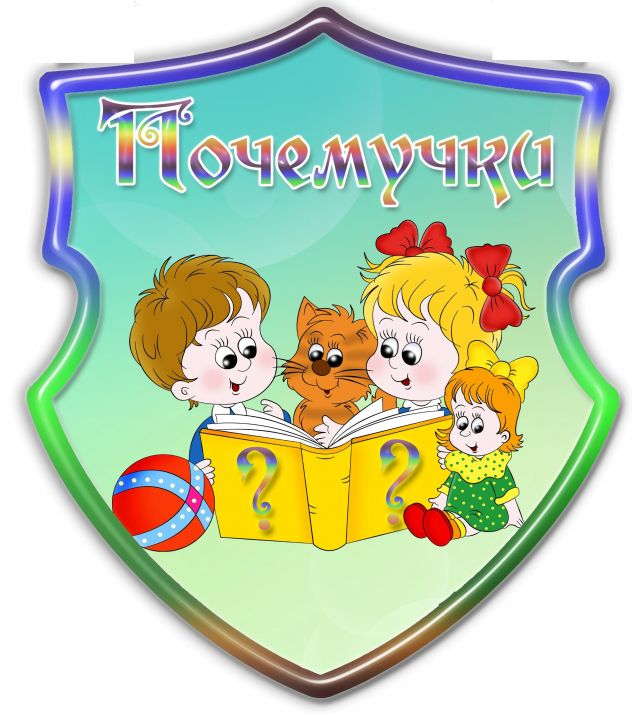 КОМАНДА
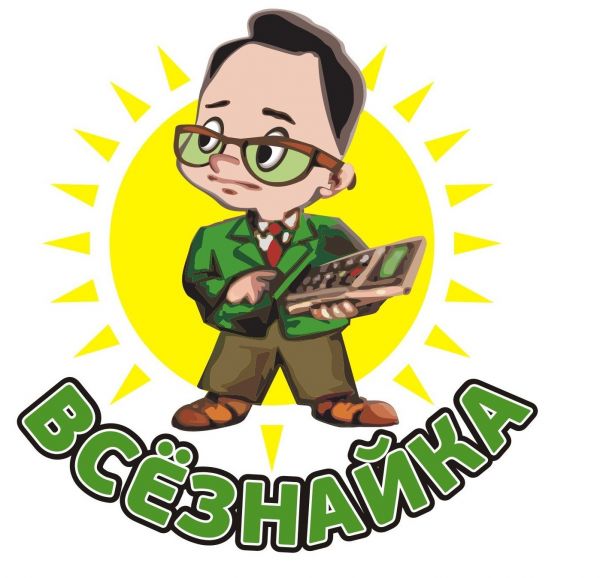 «Что одному не под    силу - легко коллективу!»
ИГРА ПРОХОДИТ ПОД ДЕВИЗОМ:
«КТО ЗНАЕТ, ТОТ И ОТВЕЧАЕТ»
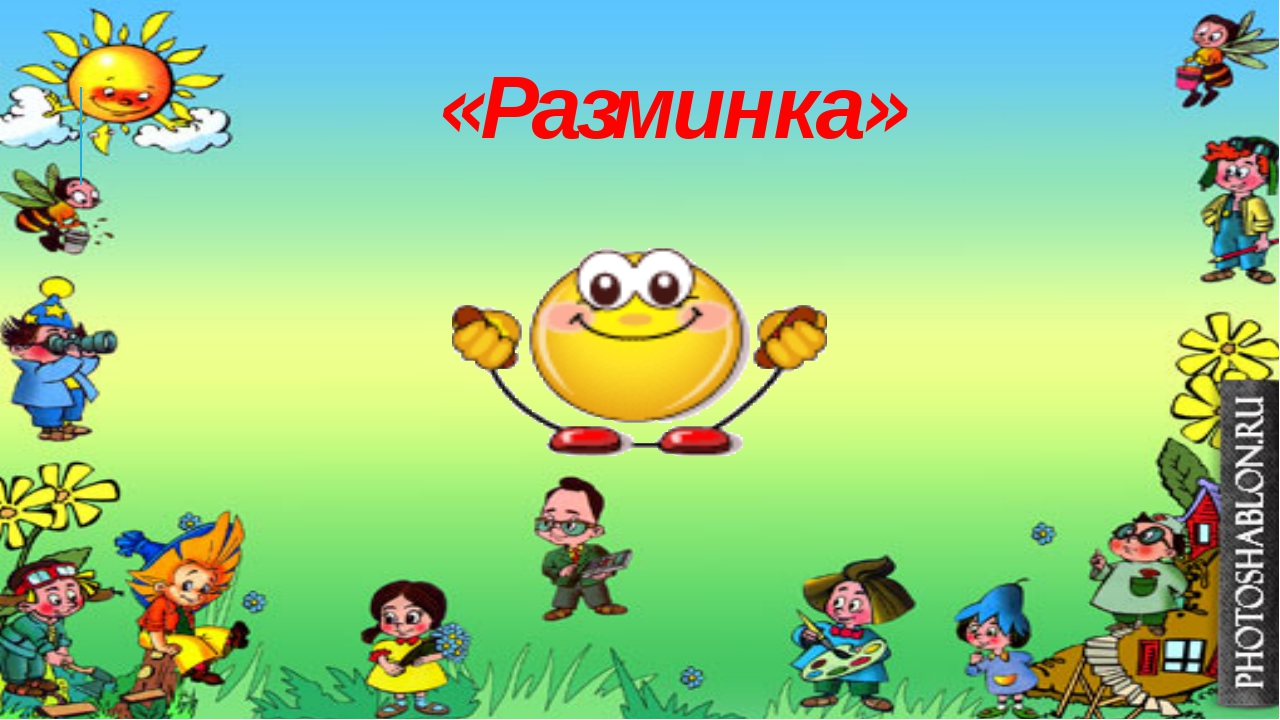 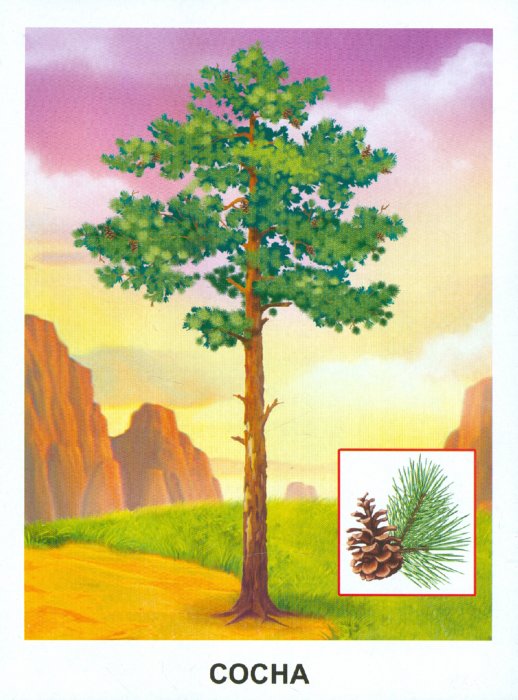 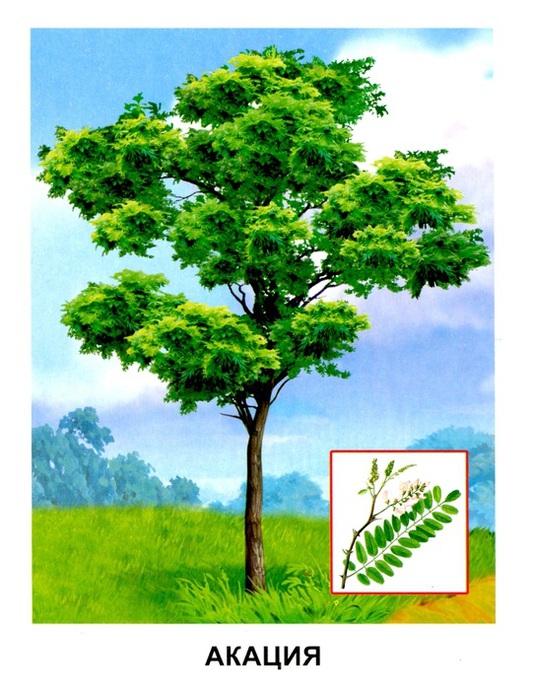 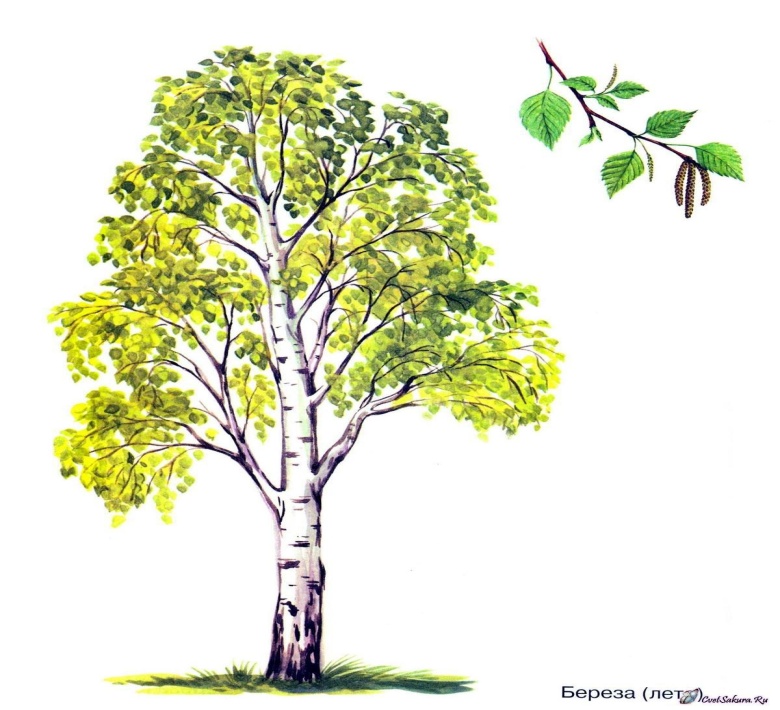 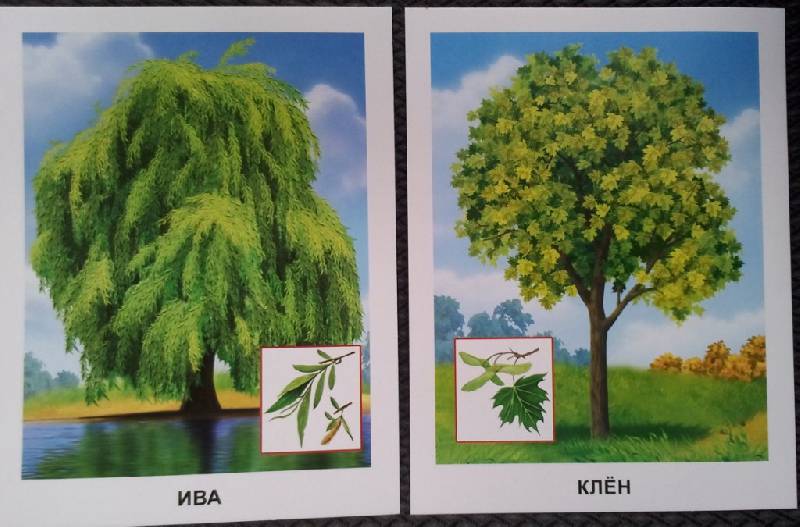 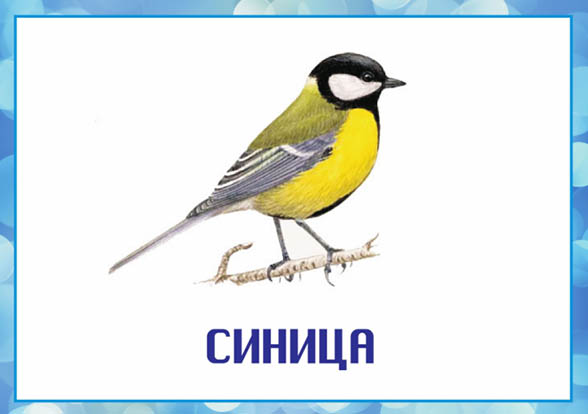 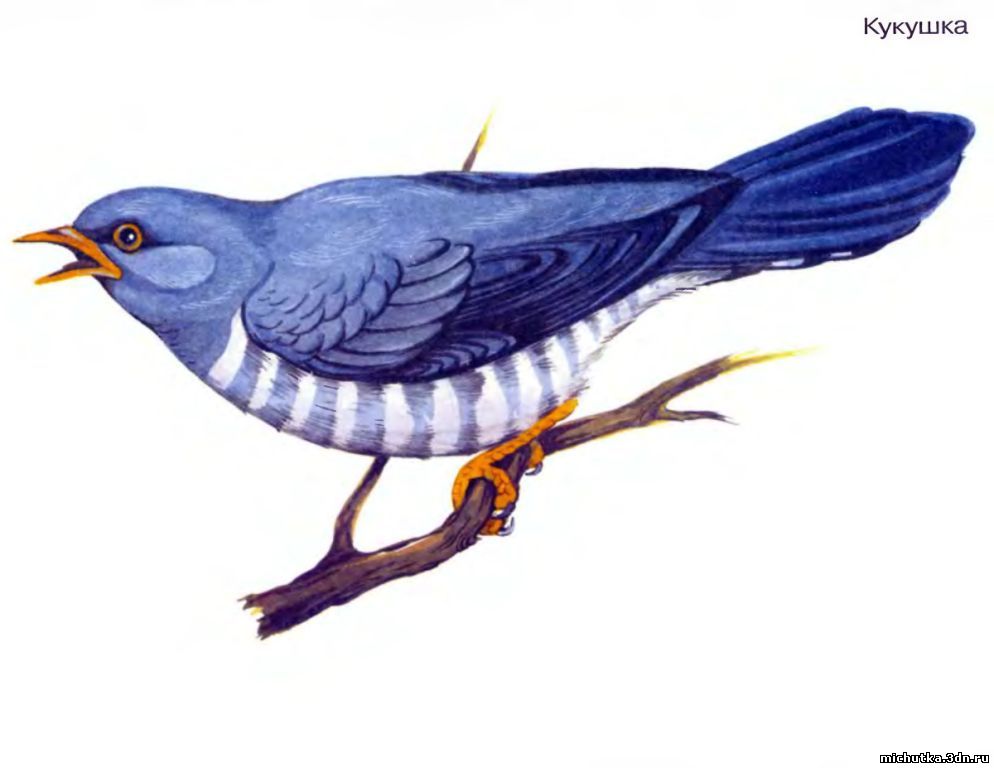 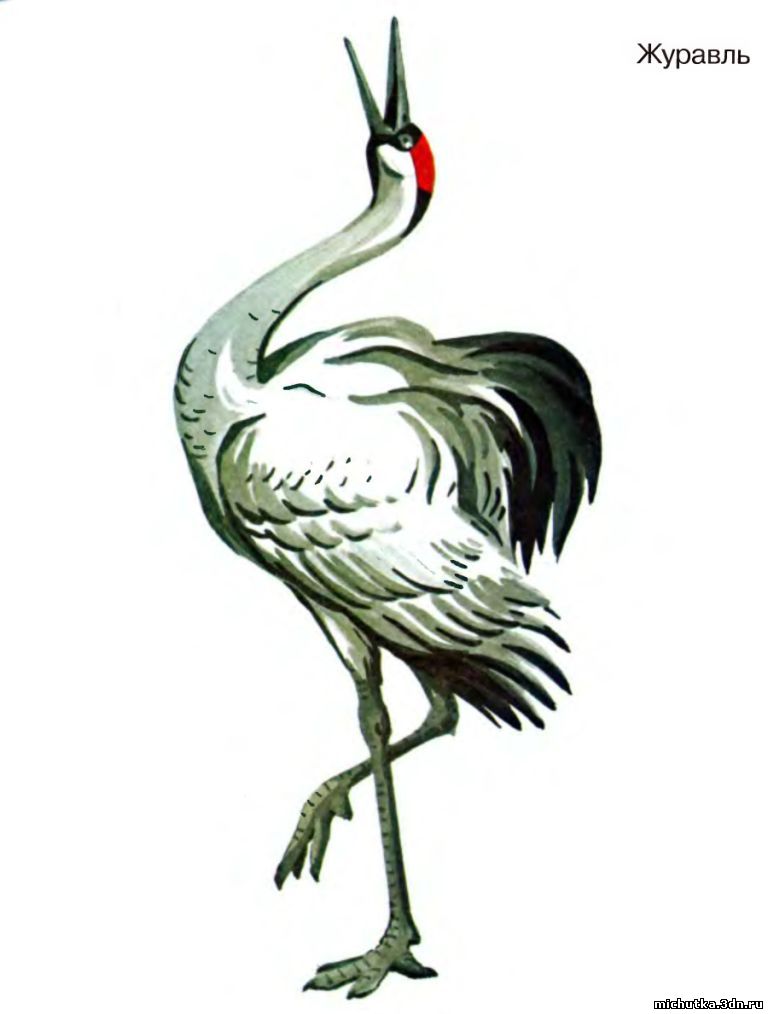 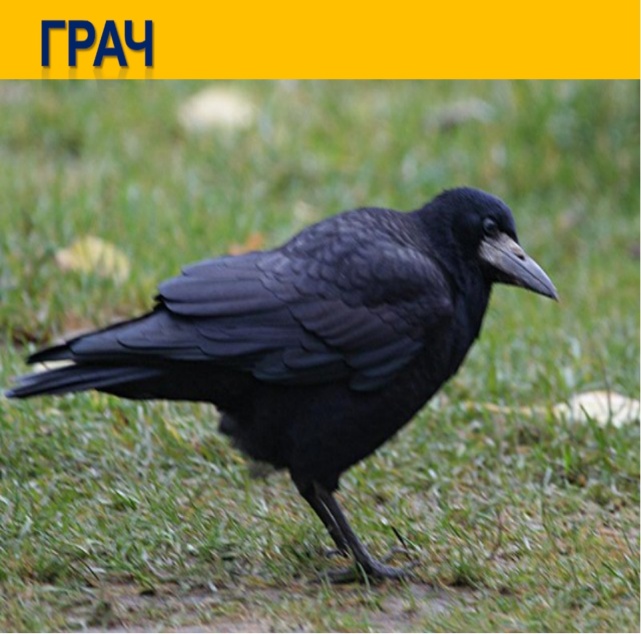 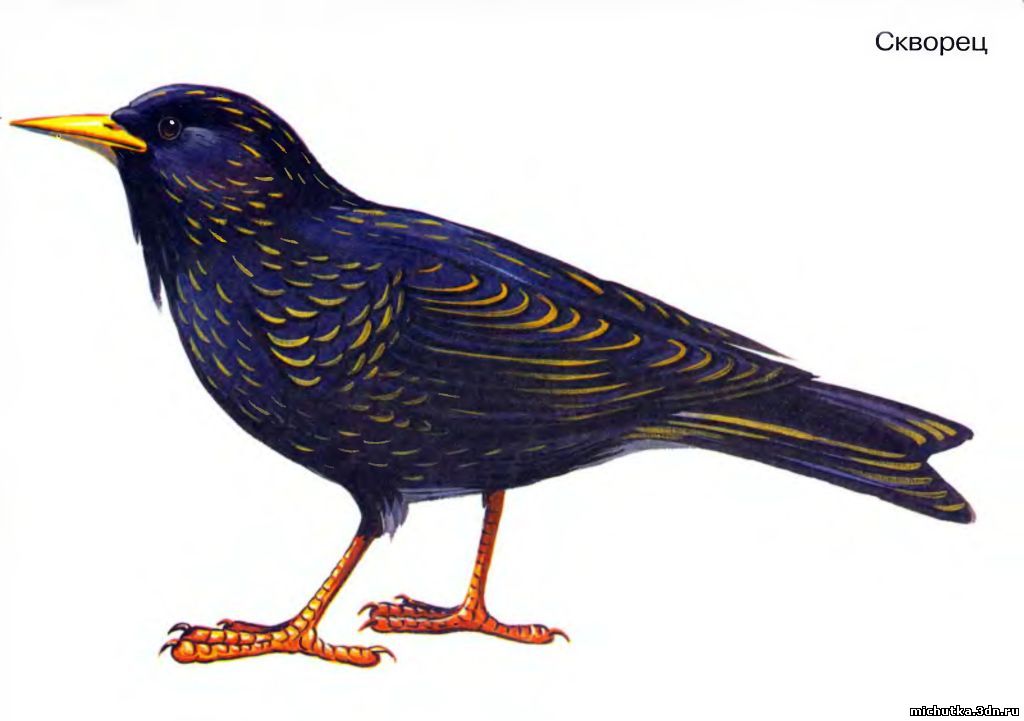 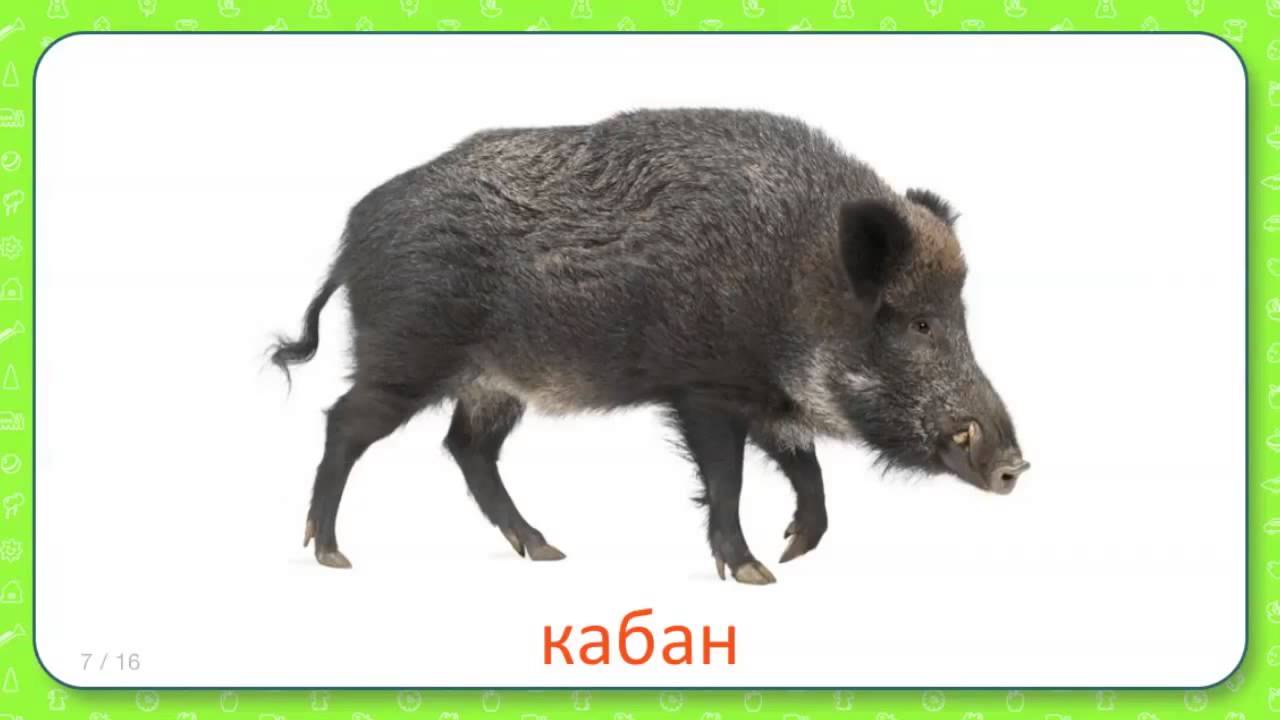 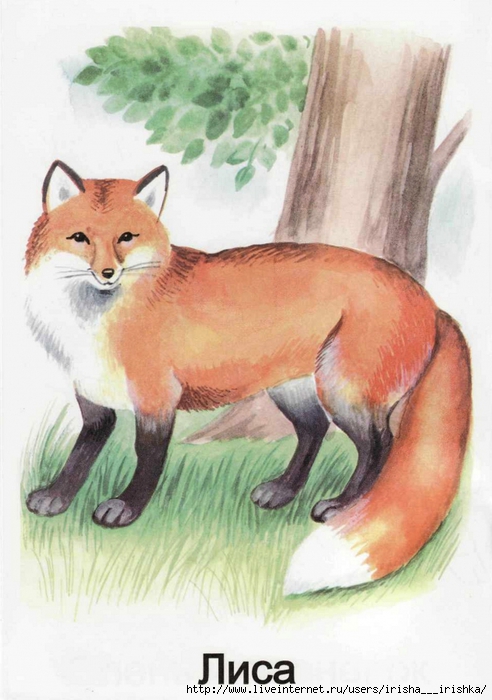 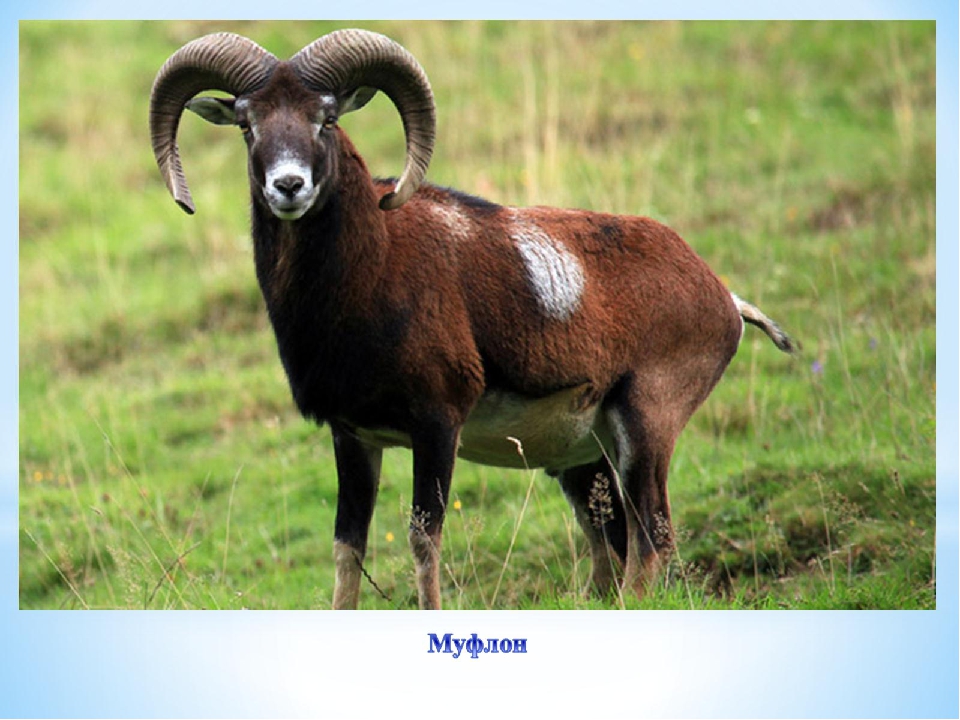 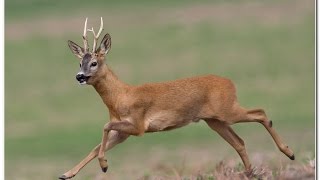 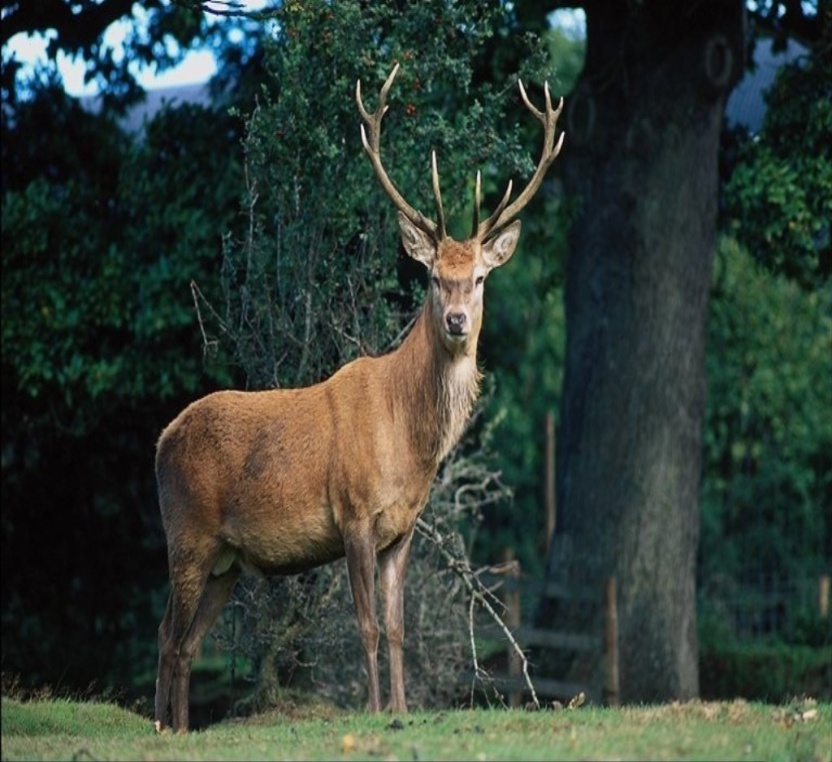 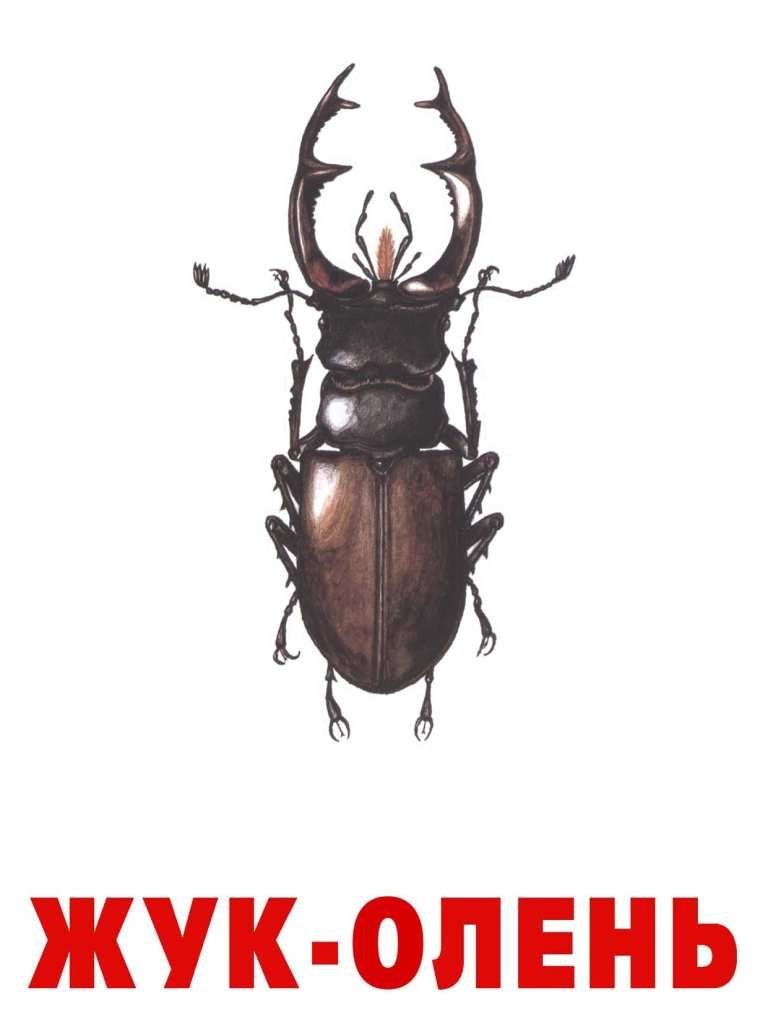 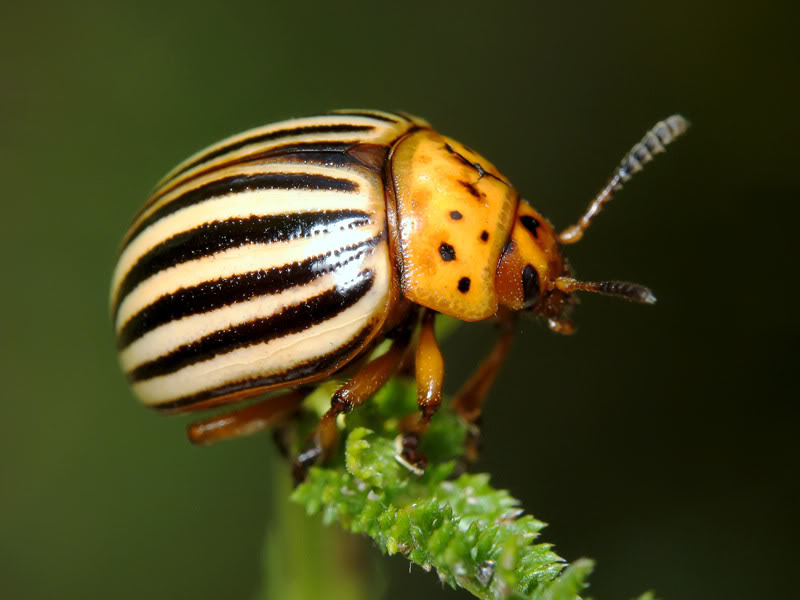 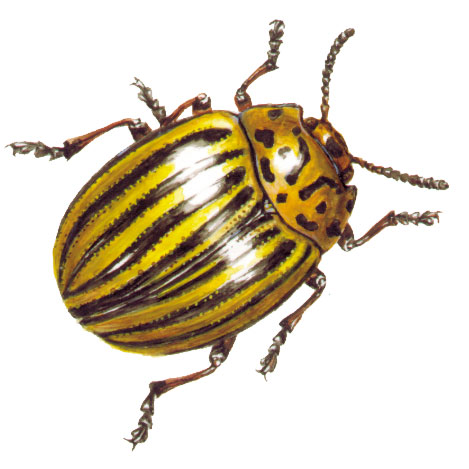 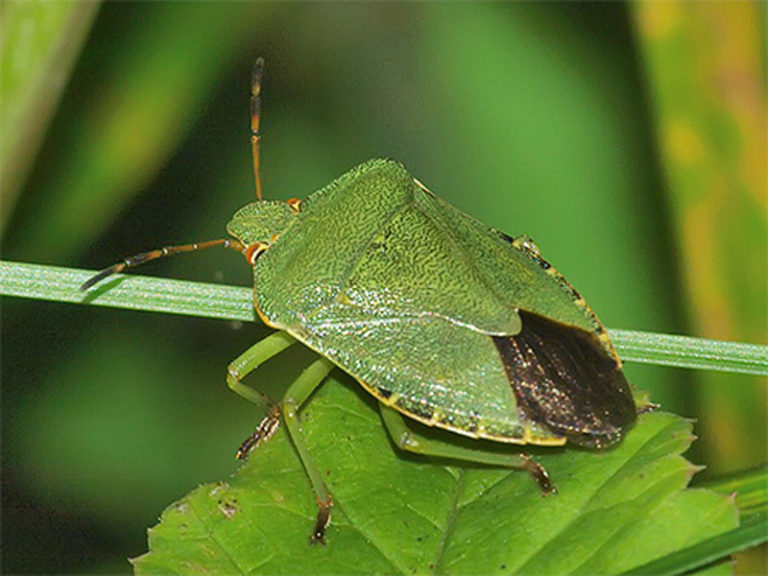 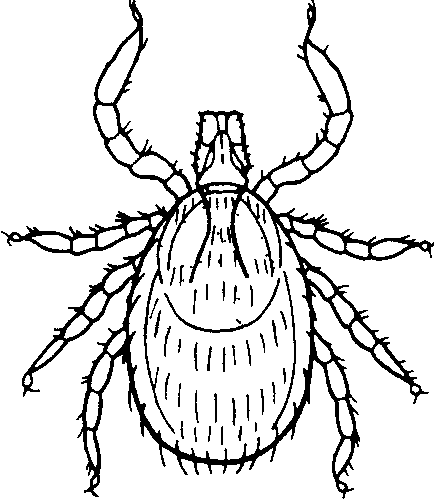 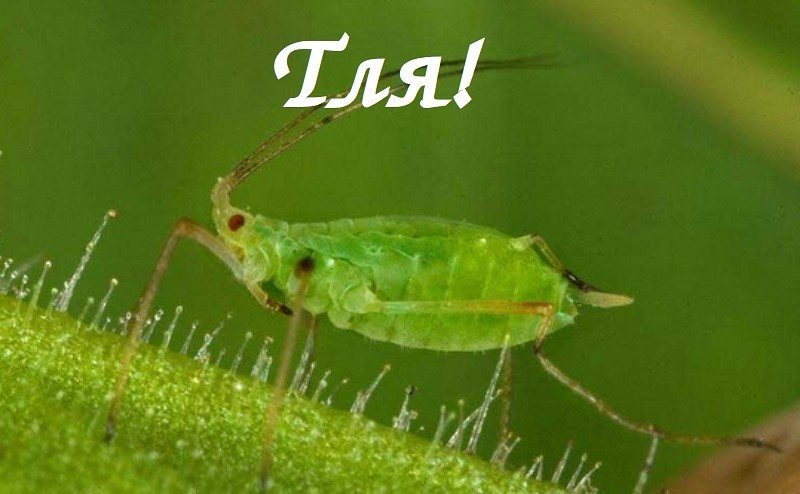 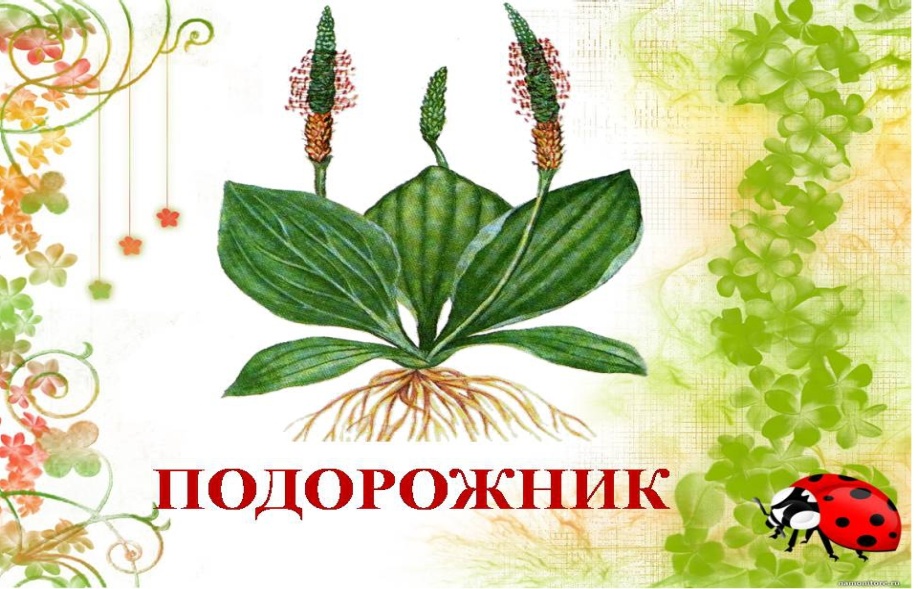 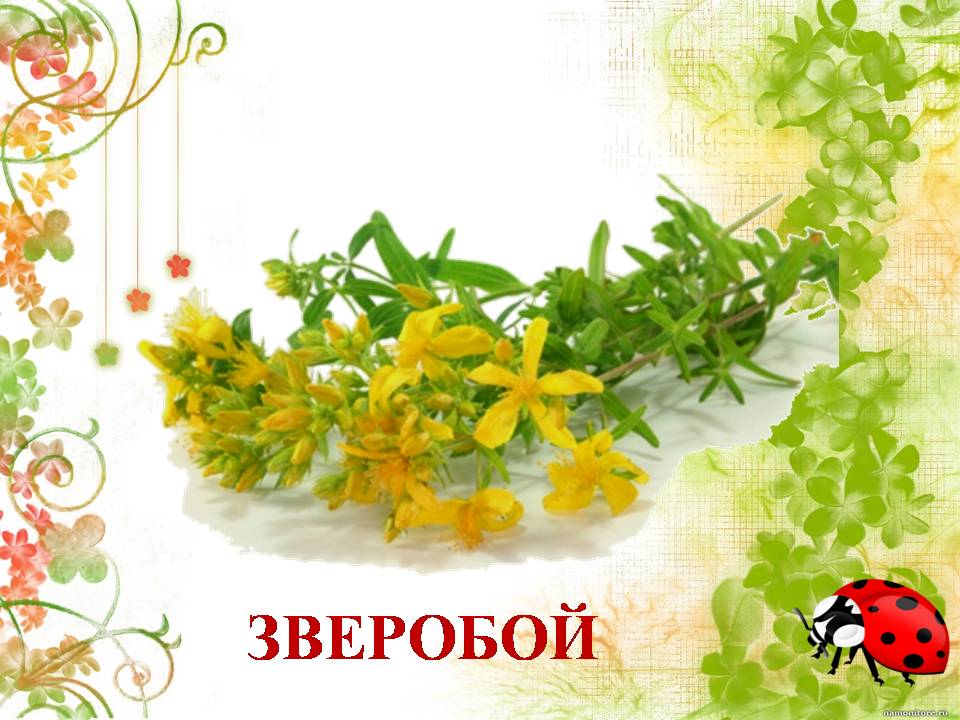 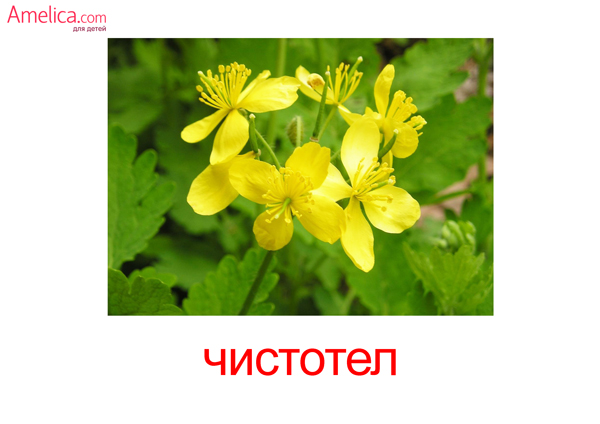 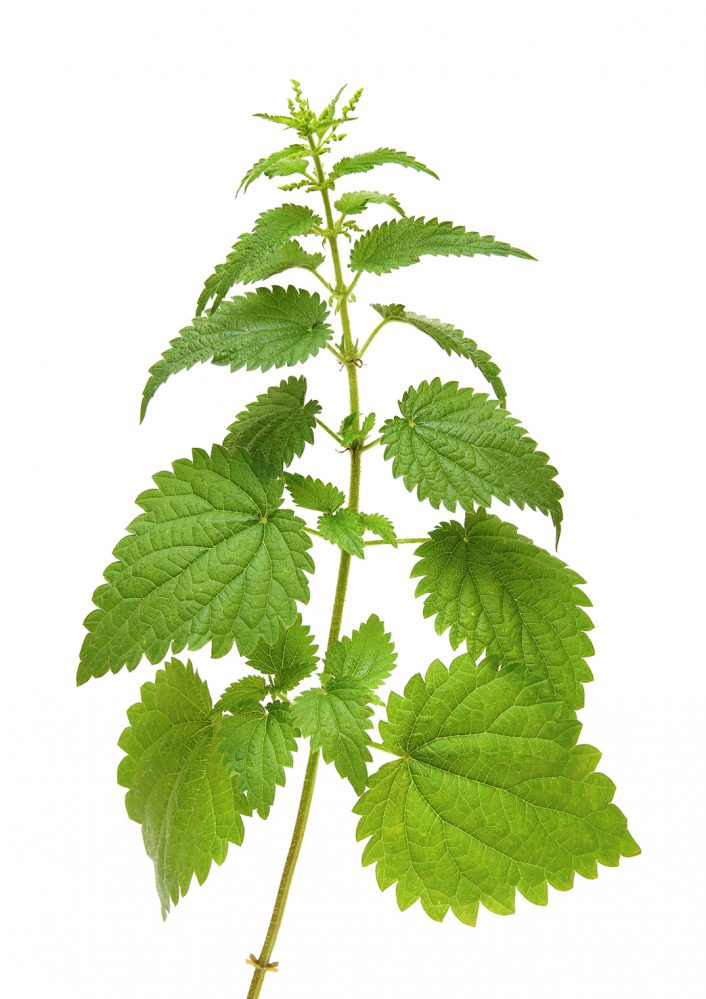 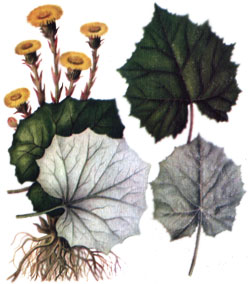 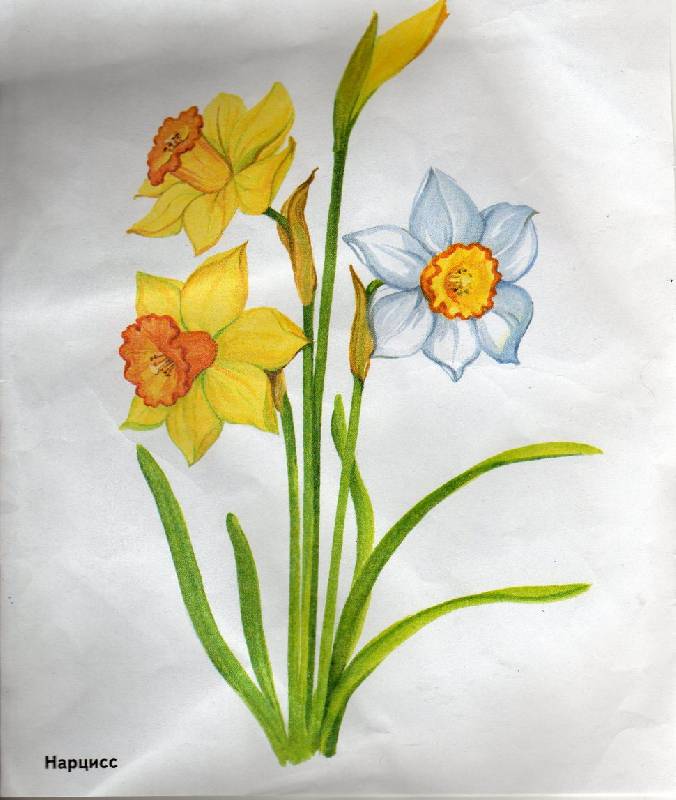 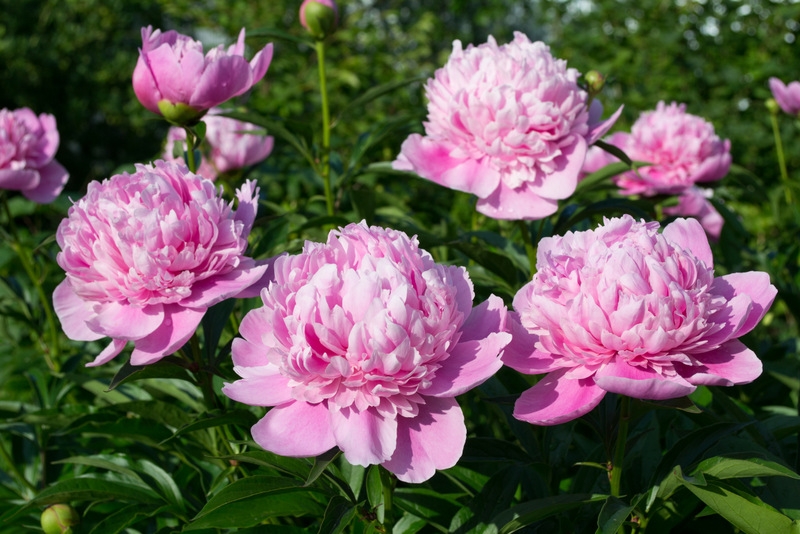 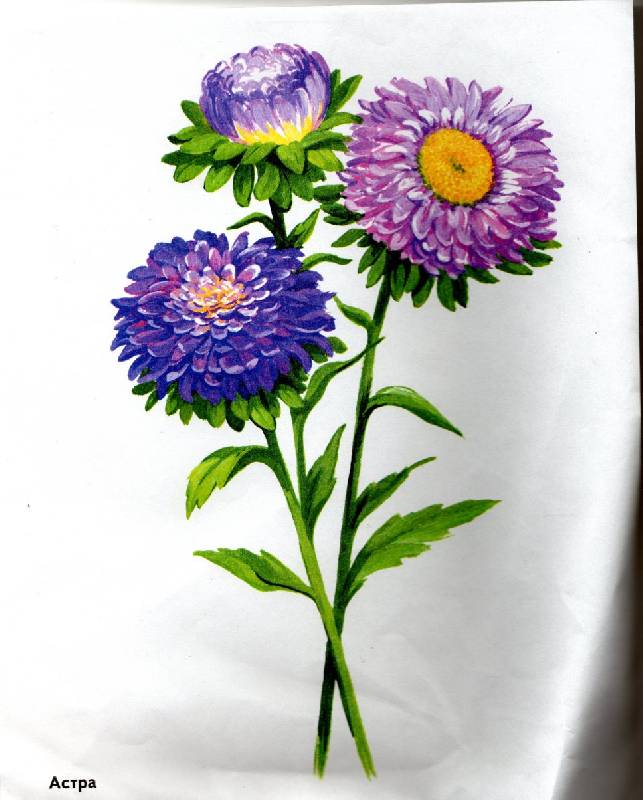 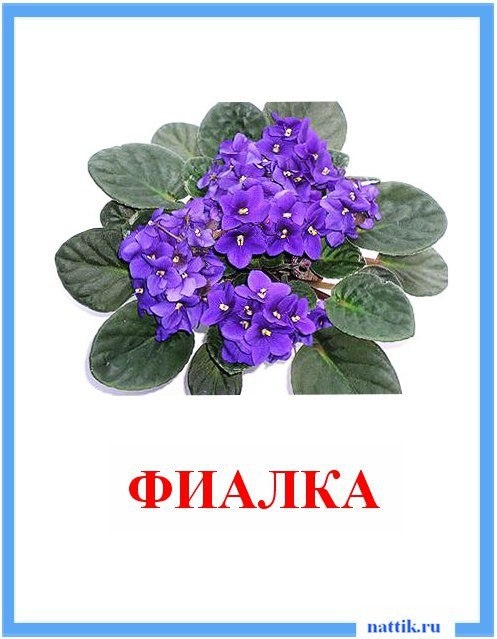 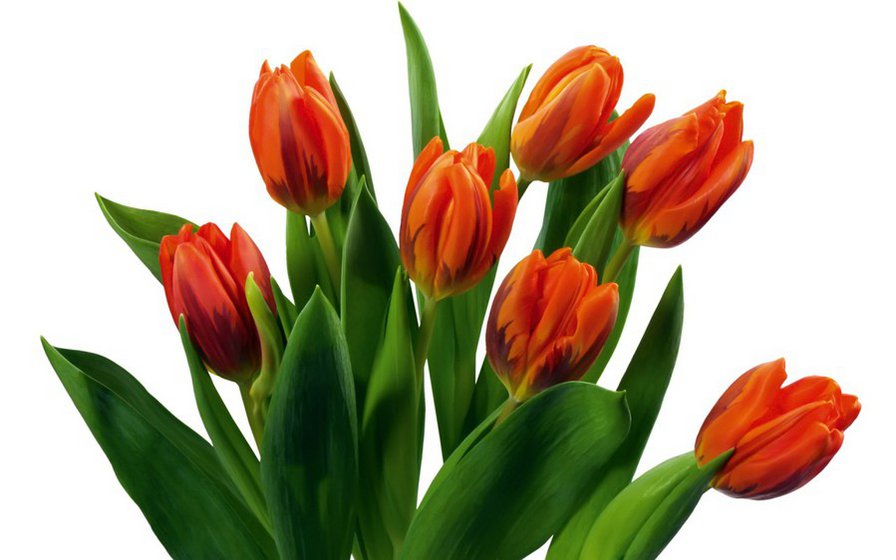 1 ЗАДАНИЕ «В ГОСТЯХ У СКАЗКИ»
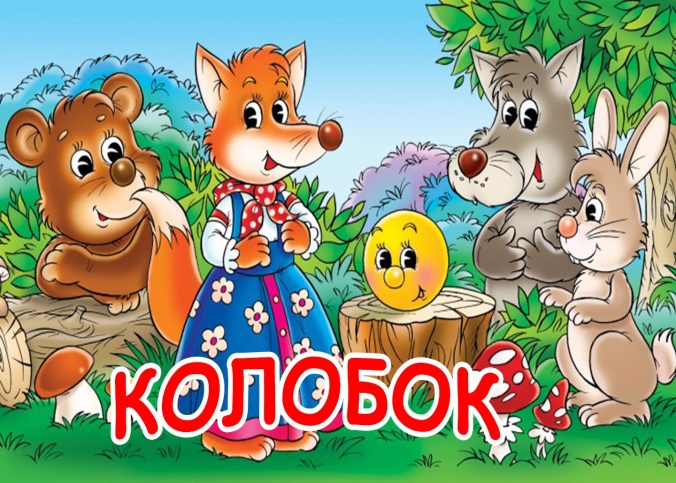 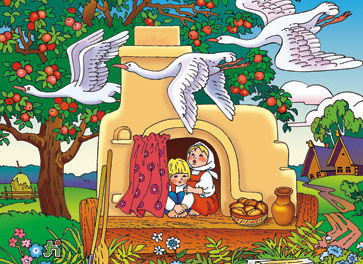 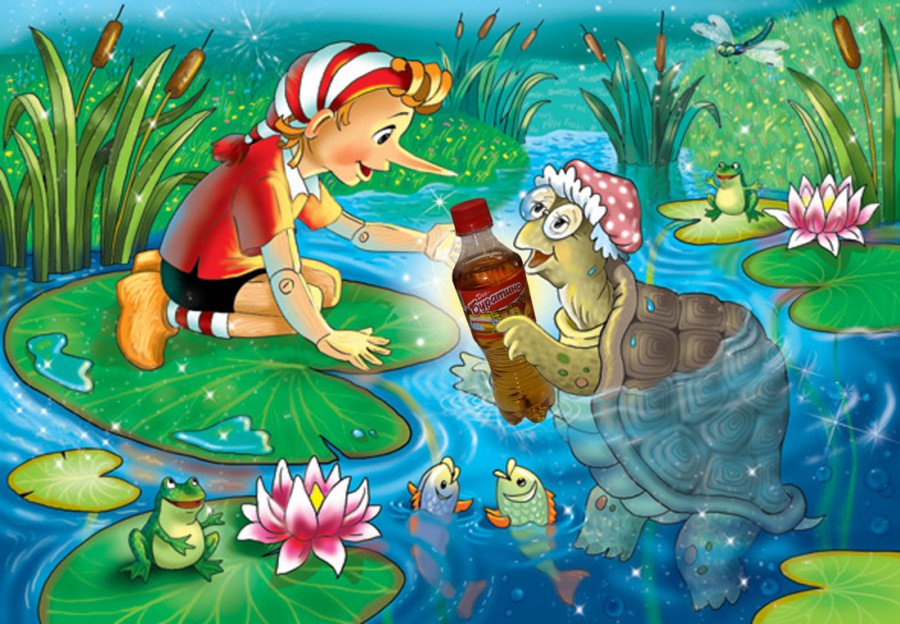 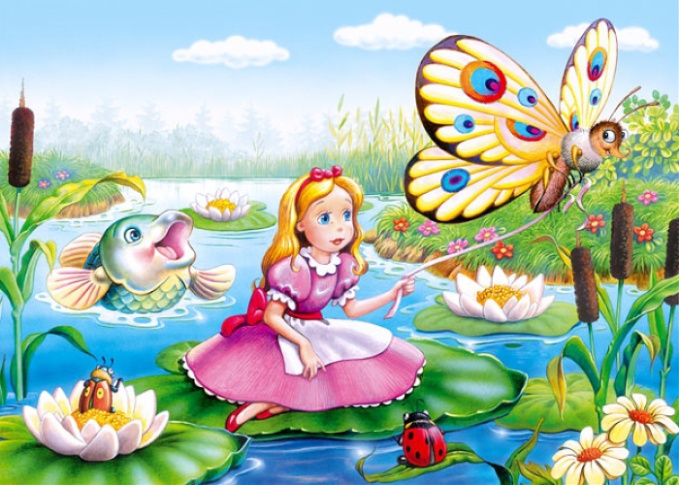 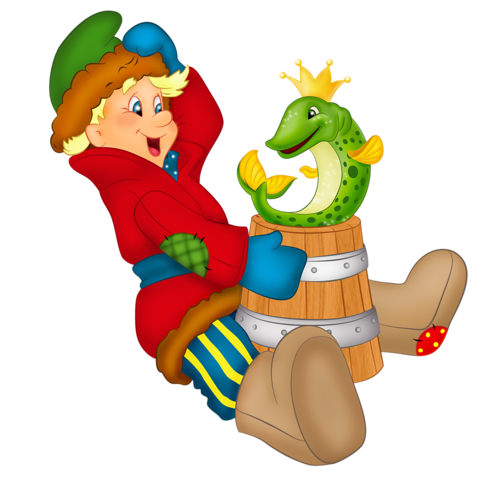 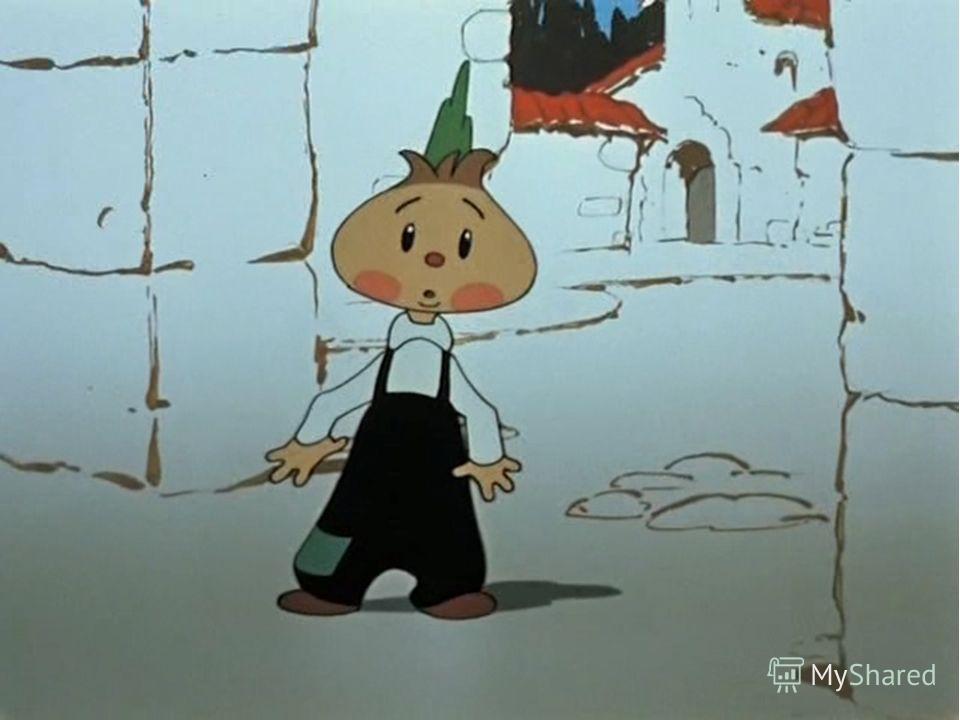 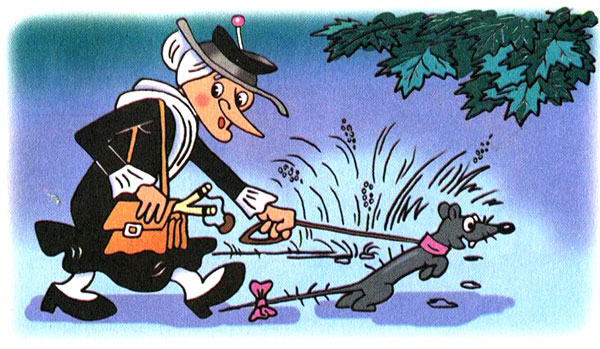 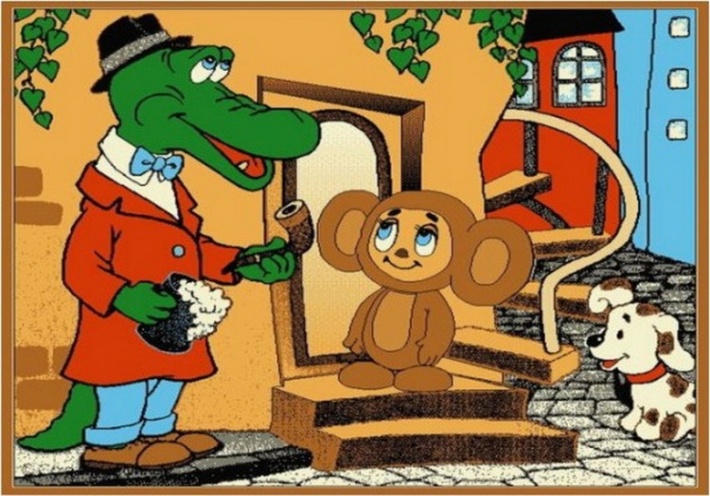 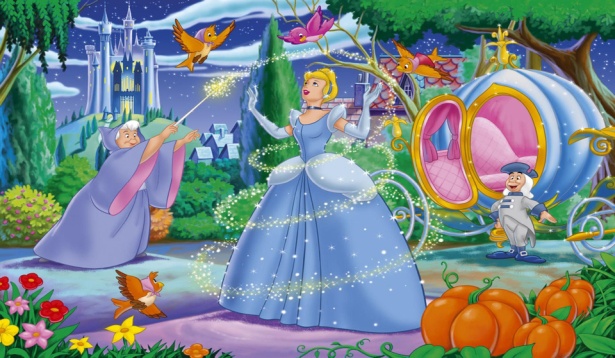 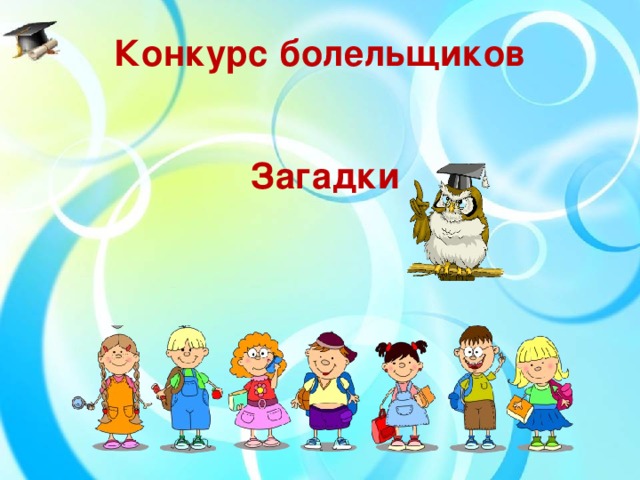 2задание. «Занимательные задачки в волшебной коробочке»
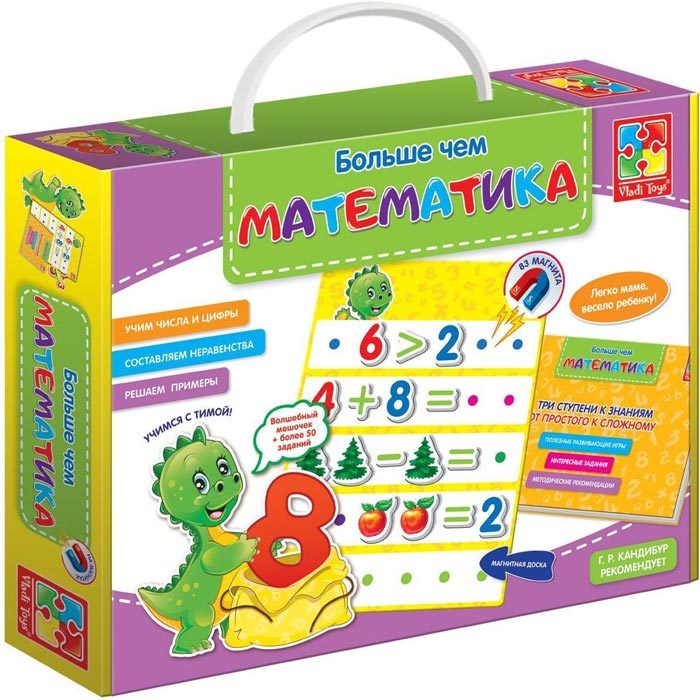 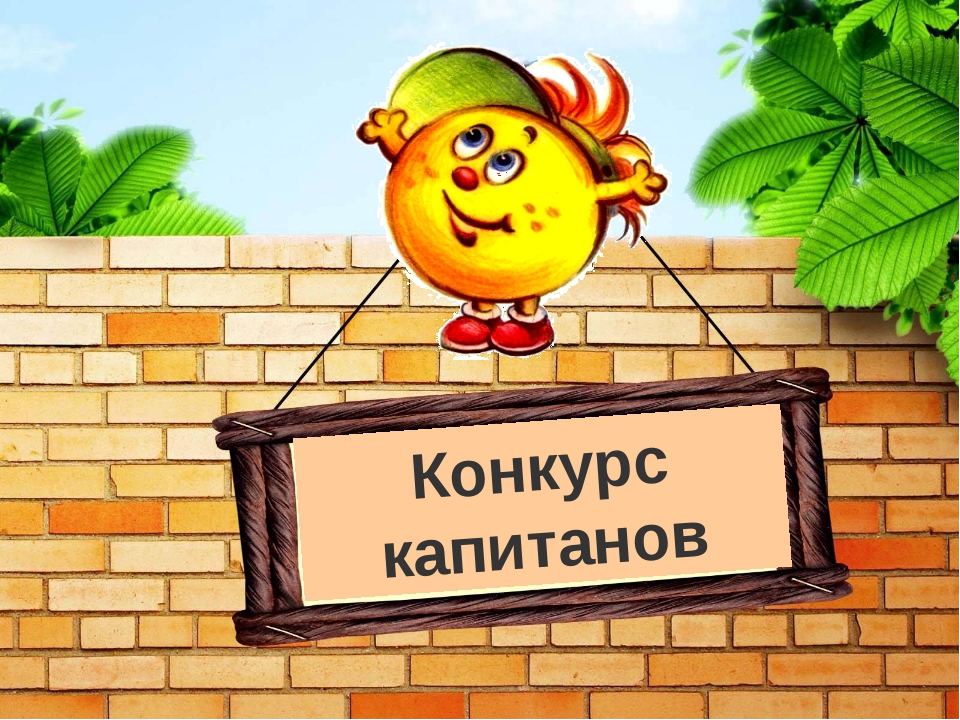 3 ЗАДАНИЕ.
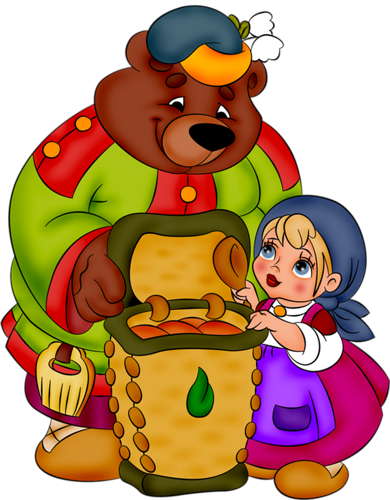 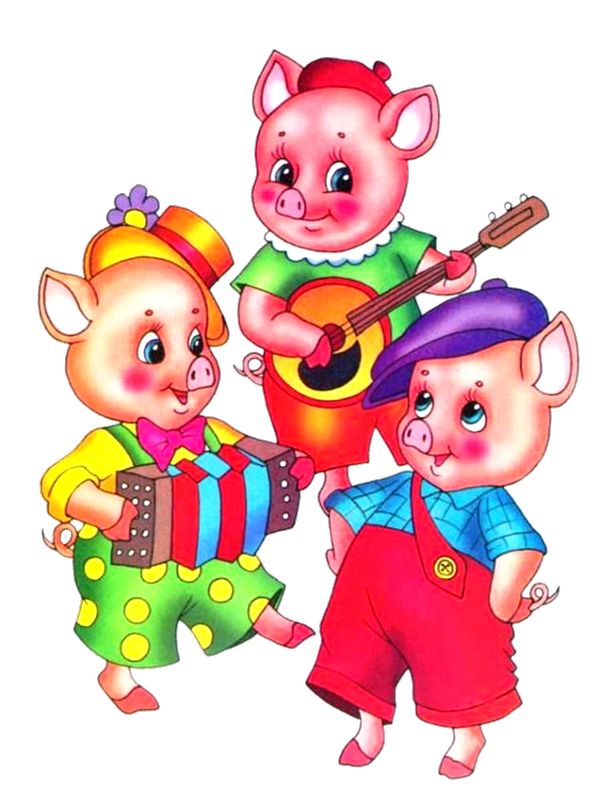 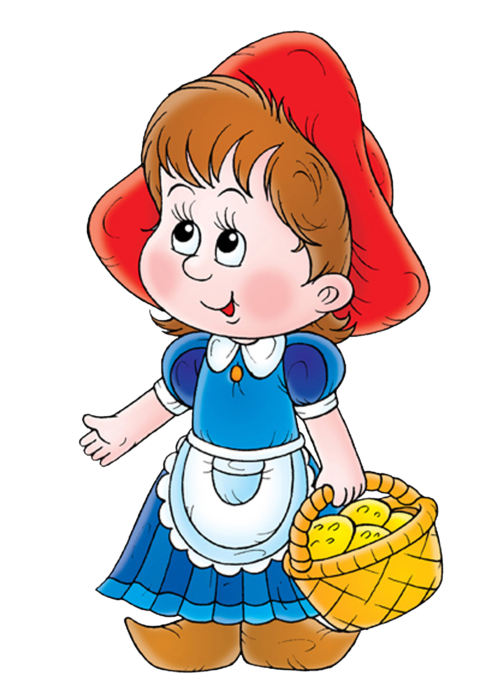 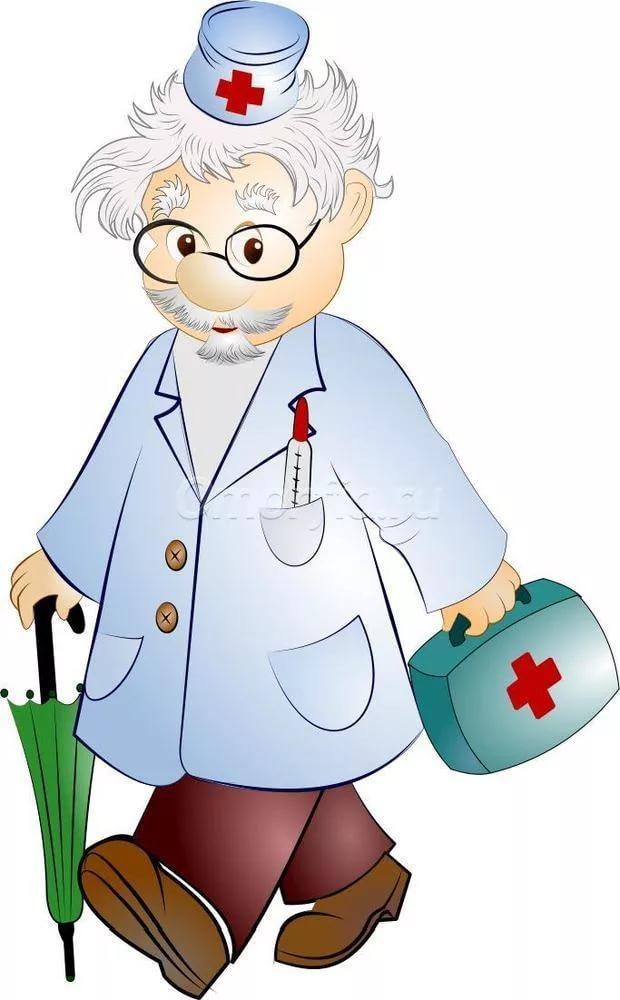 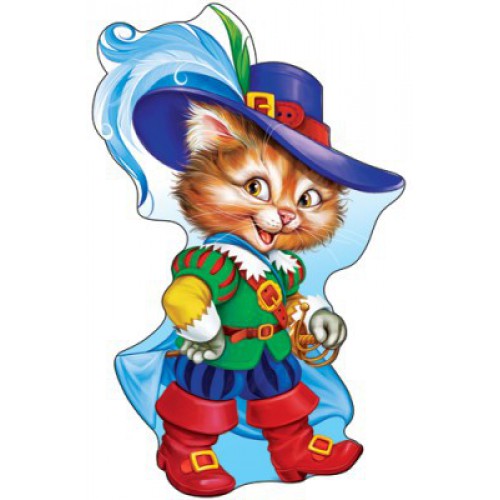 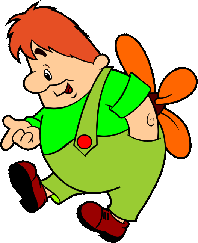 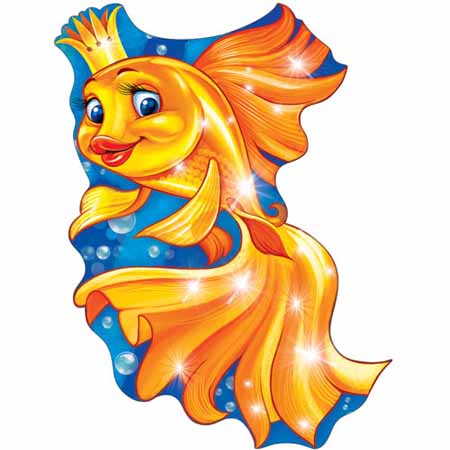 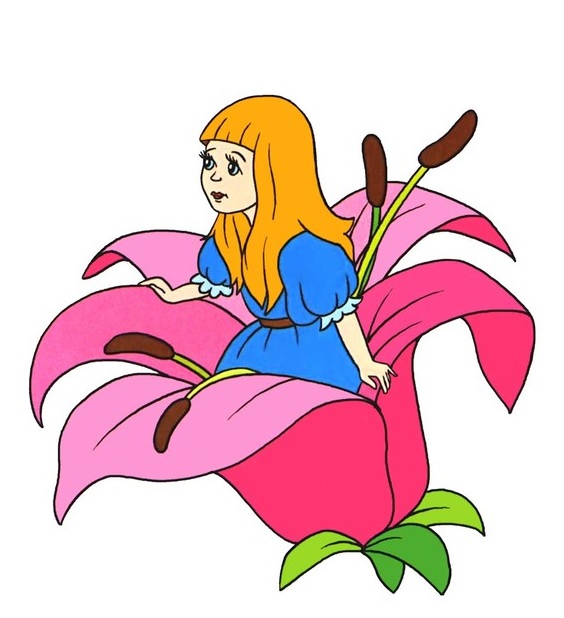 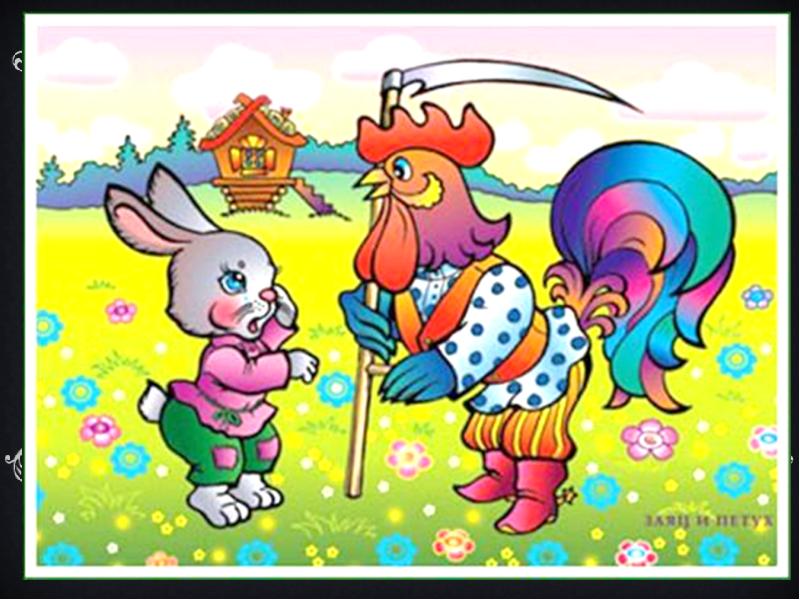 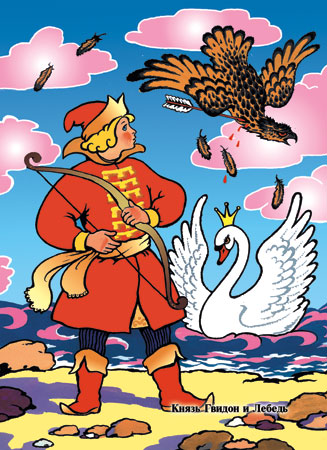 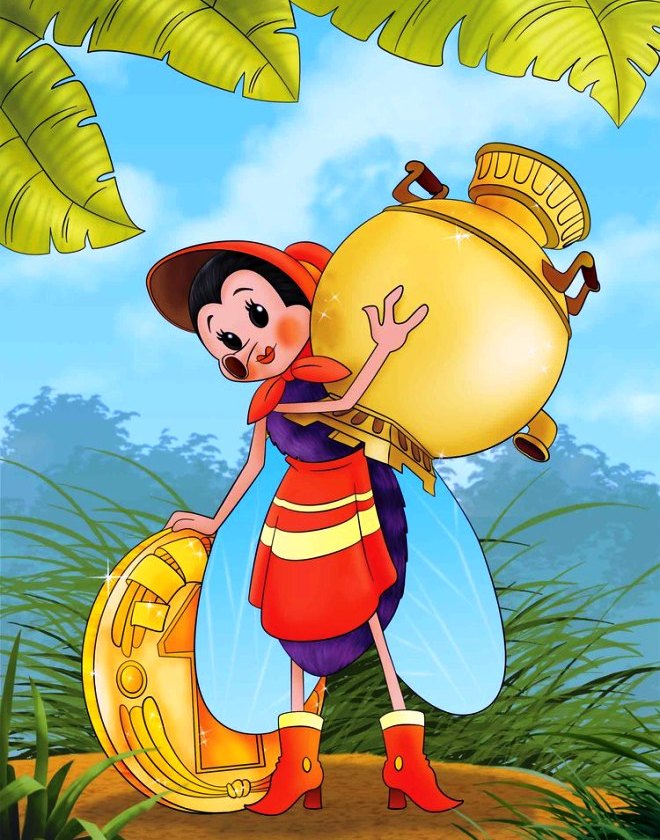 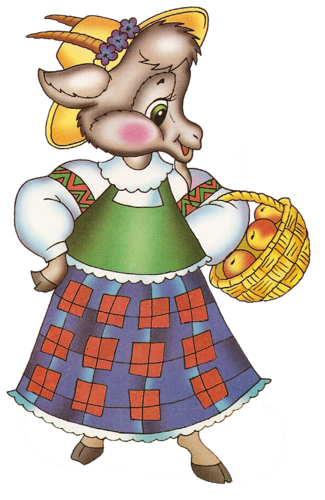 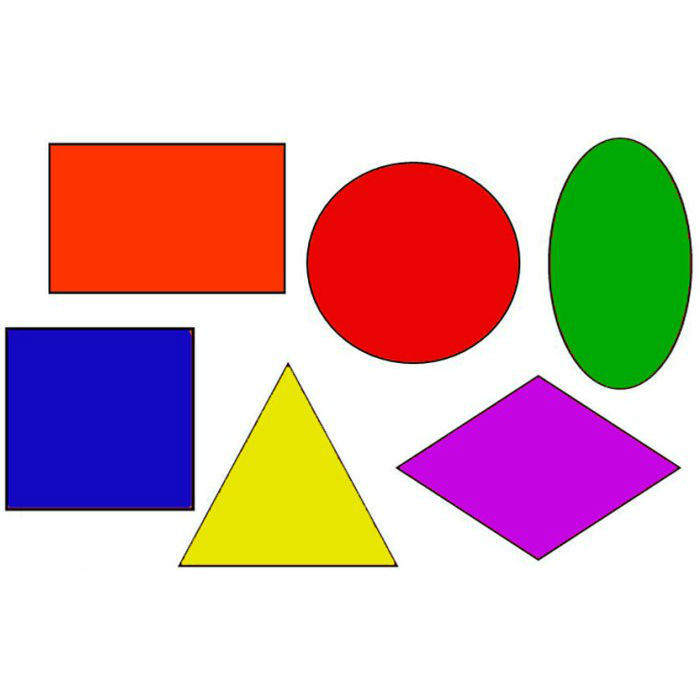 4 задание. «Умные фигуры»
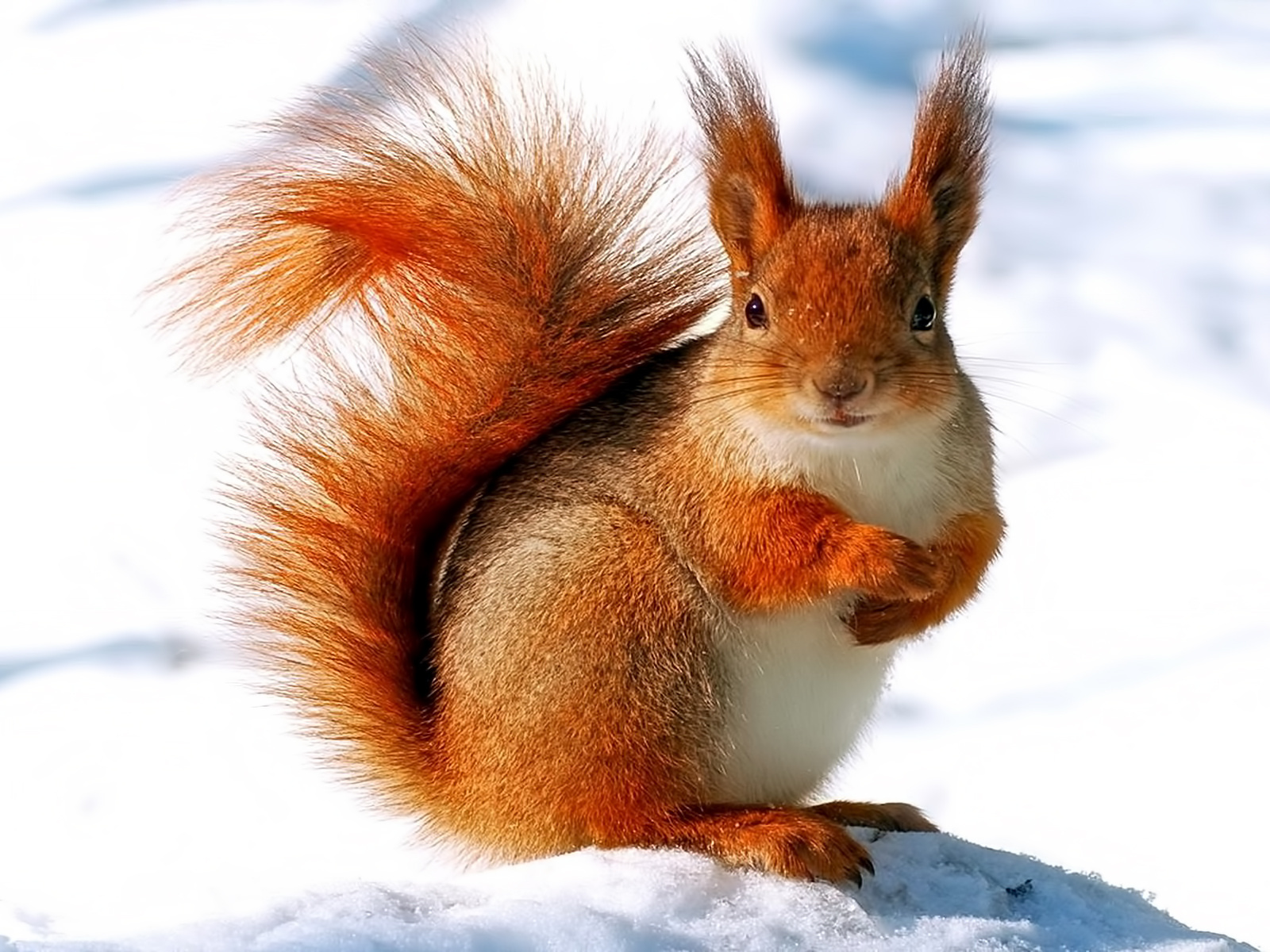 5задание. « Сказочная гостья»
ИГРА
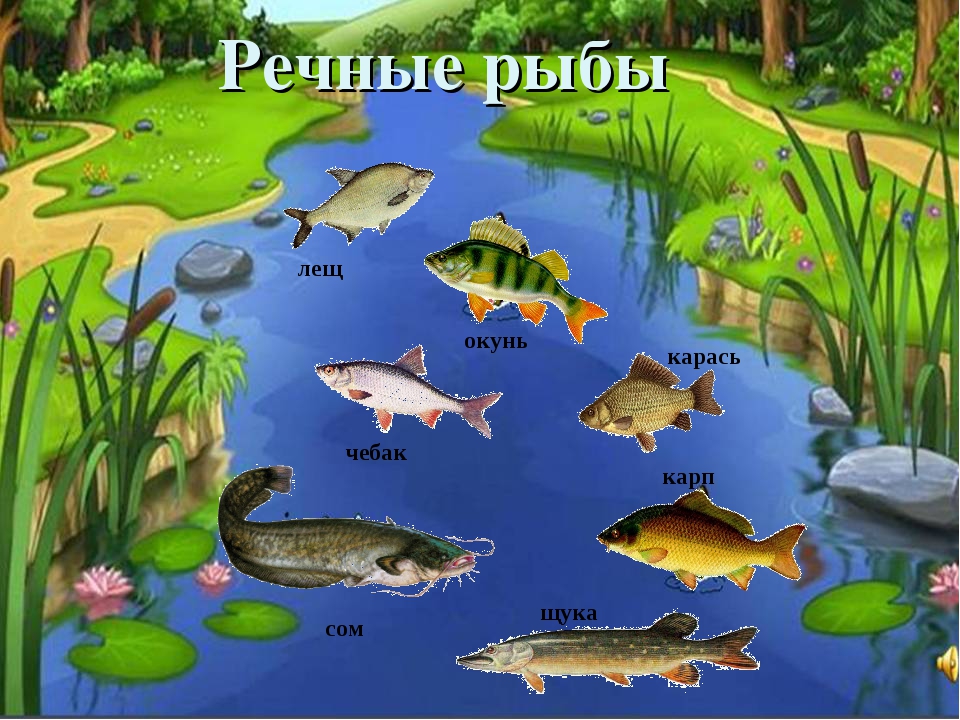 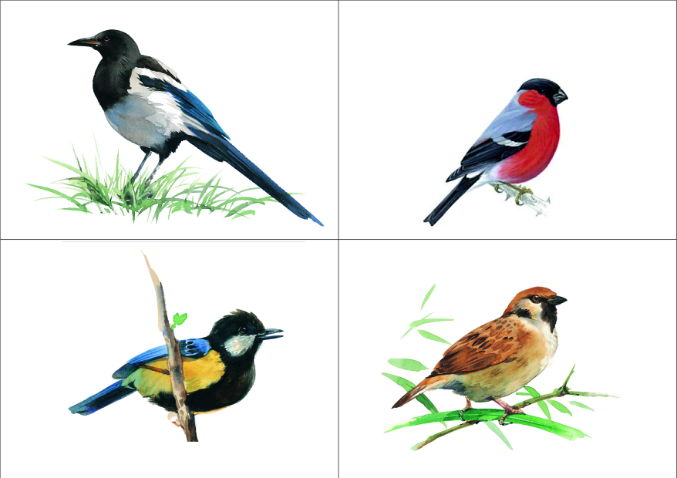 «ЗЕМЛЯ, ВОЗДУХ, ВОДА»
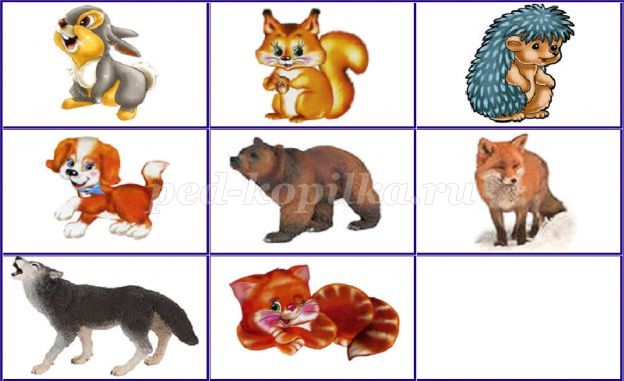 «Я веселая лиса, мне вцепилась в хвост оса.Я бедняжка, так вертелась, что на части разлетелась.Три сороки возле ели стали складывать меня.Между ними вспыхнул спор: «Получился мухомор!»Помогите, помогите, из частей меня сложите».
6 Задание: « СОБЕРИ ЛИСУ ИЗ ЧАСТЕЙ»
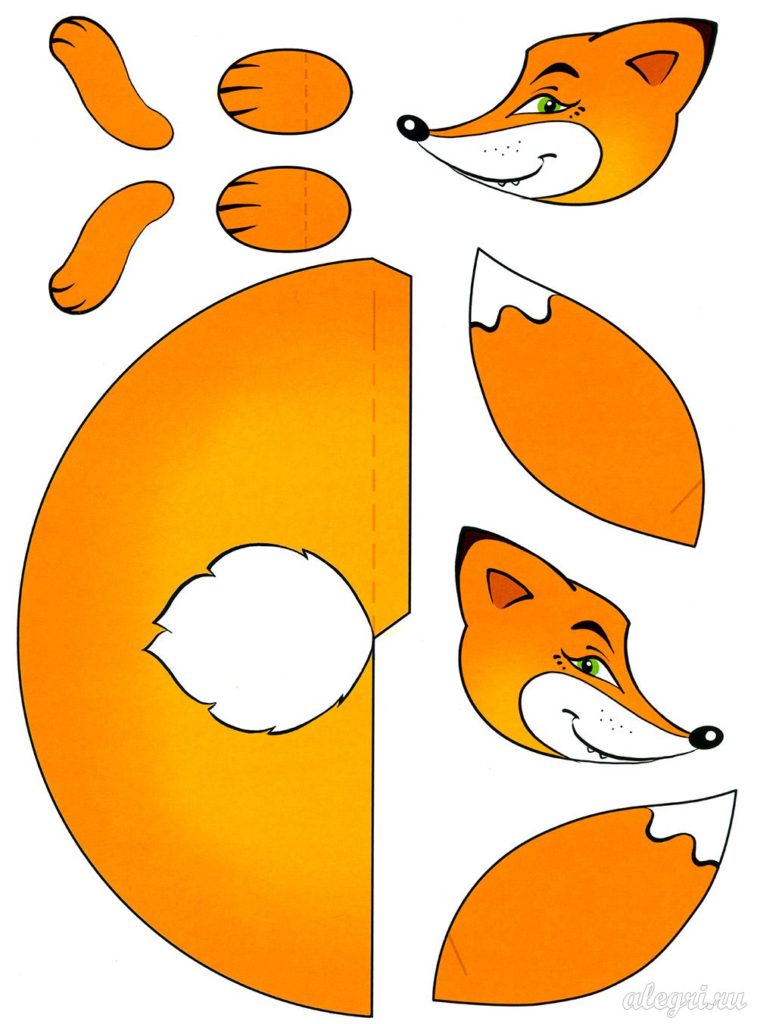 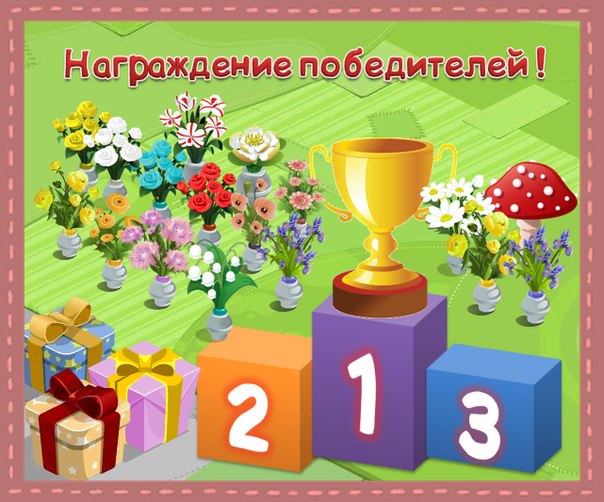